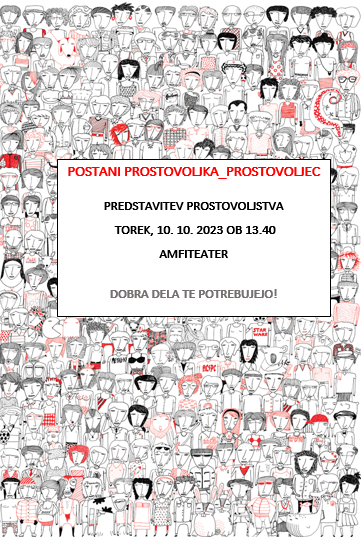 II. gimnazija Maribor  Prostovoljstvo
DRUGA DRUGIM
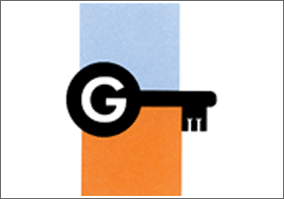 Predstavitev, oktober 2023
Prostovoljstvo na II. gimnaziji
Dijakinje in dijaki lahko izbirate med predstavljenimi prostovoljskimi dejavnostmi.

Ko izberete dejavnost, se za prostovoljsko delo prijavite v aplikaciji DrugaDruga.

Info: barbara.bedenik@druga.si ali barbara.kovse@druga.si
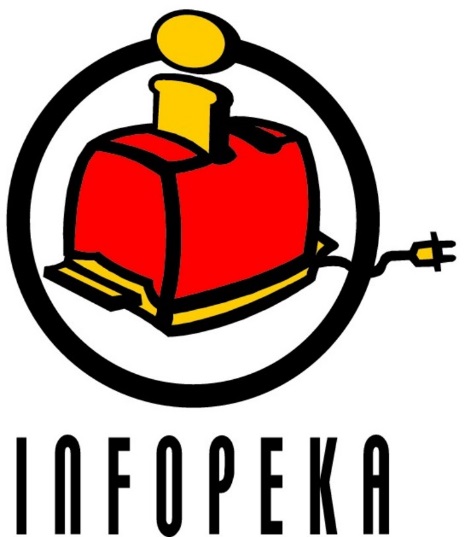 Mladinski informacijsko-svetovalni centerInfopeka
Naslov: Ob železnici 8, 
              2000 MariborTel.: 02 300 68 50, 041 481 246e-mail: info@pekarnamm.orgMentorica: Urška Breznik, Kaja Fiedler
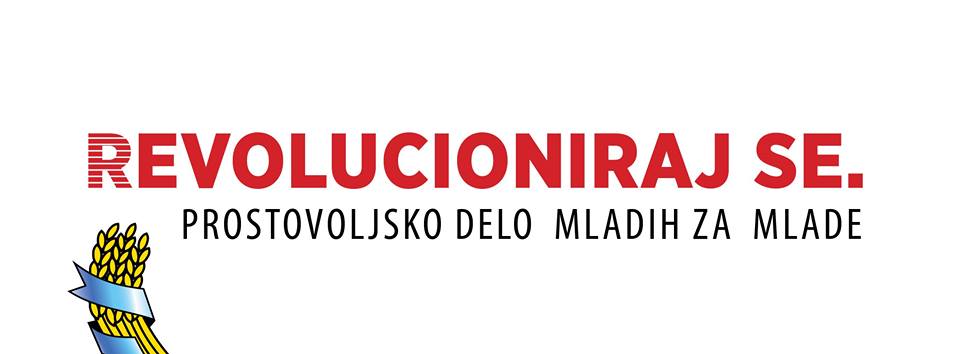 Mladinski informacijsko-svetovalni centerInfopeka
Nudenje brezplačne učne pomoči otrokom in mladostnikom, individualno delo - Skupina Pekarna DOBIŠ DAŠ
Skupina Mladi proti podnebnim spremembam, aktivnosti na terenu, izobraževanja in akcije (predvideno sodelovanje z Gibanjem mladih za podnebno pravičnost)
GLEDALIŠKA ŠOLA MLADA PEST –  spoznavanje različnih gledaliških tehnik, soustvarjanje celotnega umetniškega procesa, ki mu bo sledila tudi zaključna produkcija

UVODNI SESTANEK v oktobru
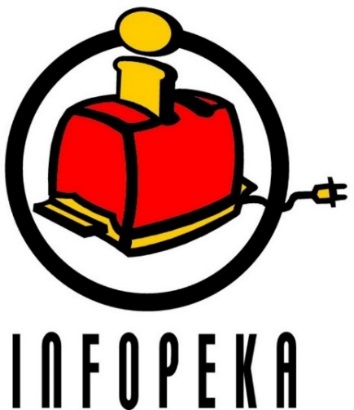 Mladinski kulturni center
Mladinski kulturni center Maribor
   Ob železnici 16
   2000 Maribor

 +386 2 300 29 93
www.mkc.si

Mentorji: 
Eva Nađ, koordinatorka in organizatorka kulturnih programov, 
eva.nad@mkc.si
Doris Špurej, specialistka za delo z mladimi, doris.spurej@mkc.si
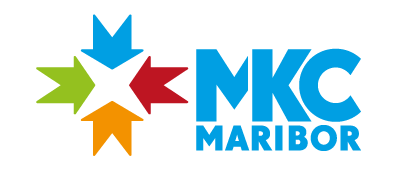 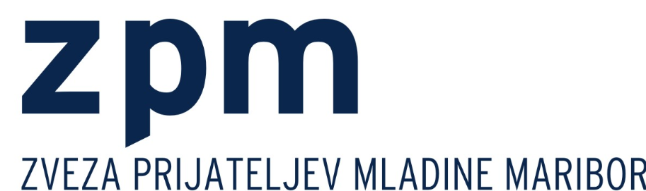 Razlagova 16, 2000 Maribor

splet: www.zpm-mb.si
mentorica: Tadeja Dobaj
e-mail: tadeja@zpm-mb.si


Pomoč pri izvedbi dejavnosti za otroke med počitnicami

Pomoč pri pripravi in izvedbi otroškega parlamenta
Slovenska filantropija
Medvrstniško mentorstvo mladim migrantkam in migrantom

Partizanska cesta 29, 2000 Maribor

kontakt: Mojca Fajfar 070 411 579

integracija@filantropija.orgwww.filantropija.org
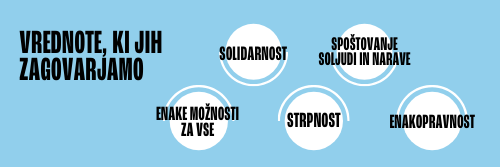 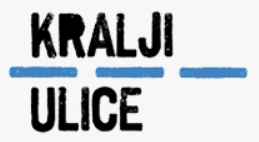 Prostovoljci pomembno prispevajo k pestrosti ponudbe in nudijo dodatno podporo pri izvajanju različnih programov ali aktivnosti. 

Koordinatorica: Ajda Gostinčar
E-mail: ajda.gostincar@kraljiulice.orgwww.kraljiulice.org
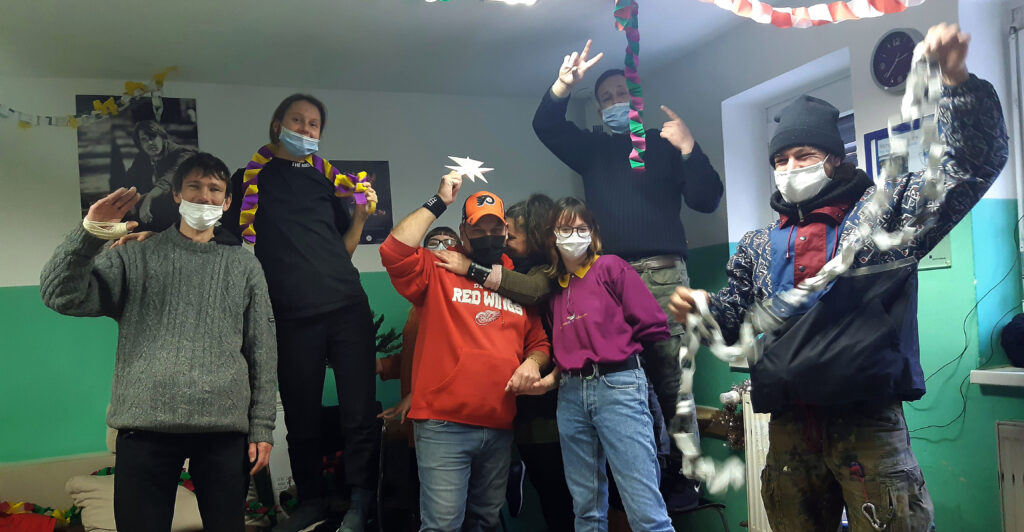 Center za sluh in govor Maribor
Mentorica: Polona Pintar Hedl
polona.pintar-hedl@csgm.si
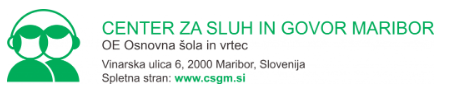 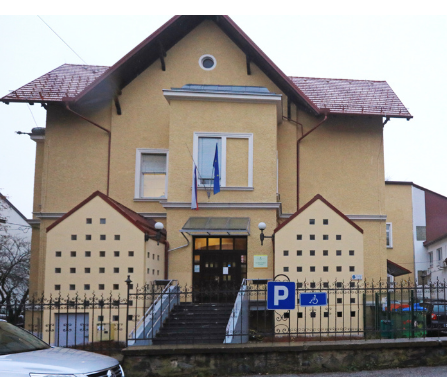 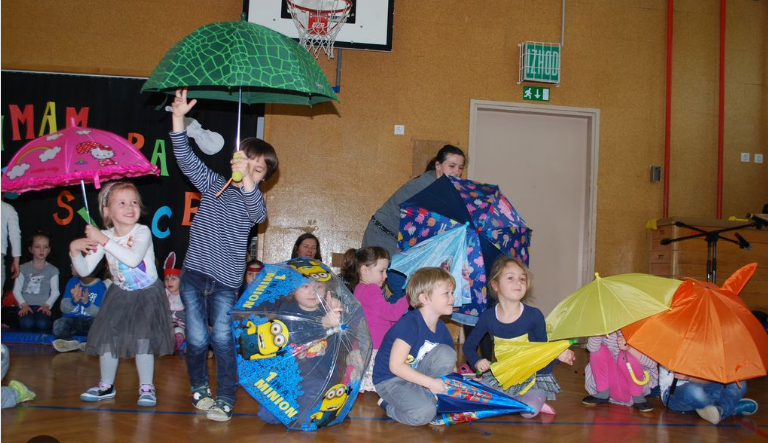 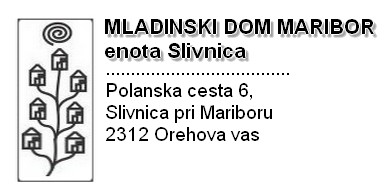 Polanska c. 6
    2312 Orehova vas

E-mail: vzgojitelji.md-mb@guest.arnes.si 
Mentorica: Svetlana Šaponjič


UČNA POMOČ IN MEDVRSTNIŠKO DRUŽENJE
Mladinski dom Maribor
MLADINSKI DOM MARIBORUlica Saše Deva 212000 Maribor

e-mail: mladinski.dom-maribor@guest.arnes.si Spletna stran: www.mladinski-dom-mb.si

Koordinatorica: Bojana Krepek, Gordana Jurič
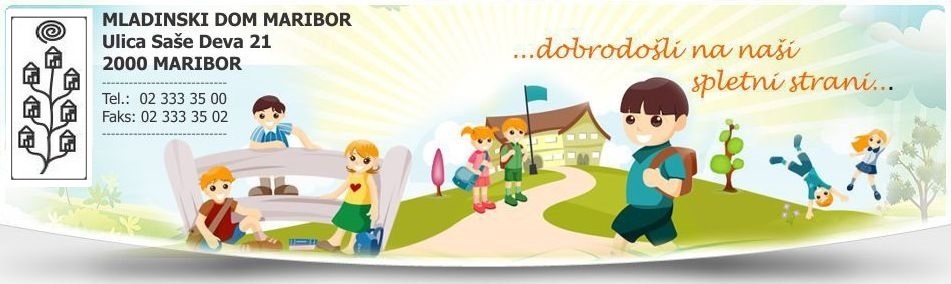 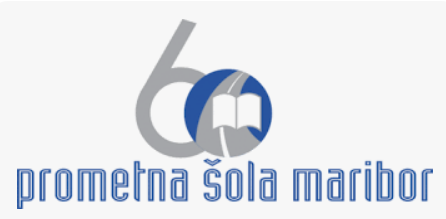 Dijaški domPrometna šola Maribor
Prošnja za učno pomoč, zlasti pri naravoslovnih predmetih in angleščini

Mentorica: ga. Križan Murko
jasmina.krizan-murko@prometna.net
+386 (2) 42 94 112
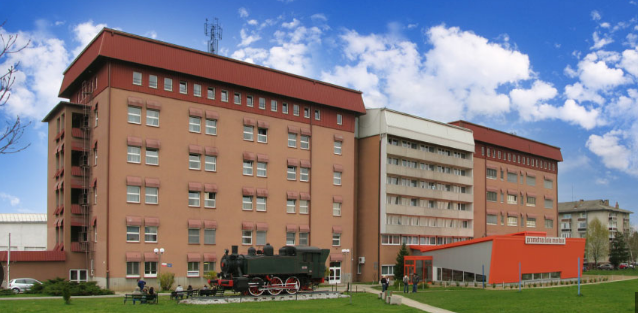 Rdeči križ SlovenijeObmočno združenje Maribor
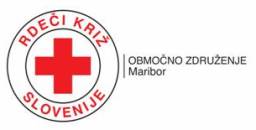 Učna pomoč osnovnošolcem

Ulica pariške komune 13
   2000 Maribor
   Tel: 02 234 40 00

www.rkmb-drustvo.si
Mentorice: Helena Rafolt, Jerica Gaube, 
e-mail: info@rkmb-drustvo.si
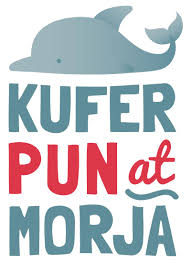 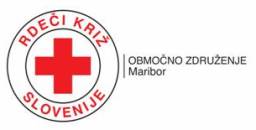 Dijaki sami organizirajo manjše zbiralne akcije (oblačila, igrače, hrana) v sodelovanju z našim skladiščem humanitarne pomoči.

Prostovoljci (vzgojitelji, izvajalci dejavnosti) na letovanju otrok v MPD Punat (pogoj je polnoletnost, prijava spomladi).

Vključevanje na krvodajalske akcije (polnoletni dijaki)

Sprotni projekti, odvisni od trenutnih potreb in zanimanj
Dom starejših občanov Tezno
Dom starejših občanov Maribor
    Panonska ul. 41
    2000 Maribor

Mentorica: Franja Jakob
e-mail: franja.jakob@dso-tezno.si
Spletna stran: http://www.dso-tezno.si
Tel: 02/460 26 17

Do doma: avtobus št. 1 ter 3 in 12
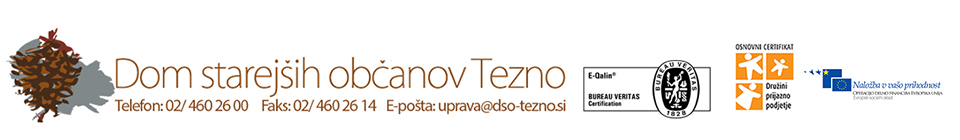 Dom Danice Vogrinec Maribor
Enota Pobrežje, Čufarjeva ul. 9, 2000 Maribor

Enota Tabor, Veselova ul. 3, 2000 Maribor

Koordinatorka prostovoljstva: Danuška Breznik 
E-mail: danuska.breznik@danica-vogrinec.si
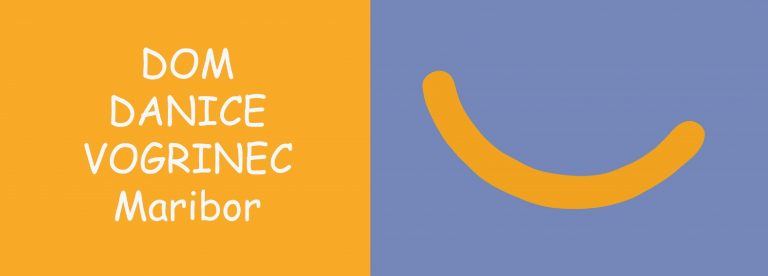 Dom pod gorco
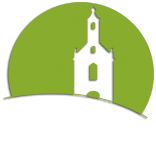 Pekrska 56
   2000 Maribor
   telefon: 02 480 5 670

Mentorici: 
    Mihaela Strmčnik
    e-mail: mihaela.strmcnik@dompodgorco.si 

Individualno prostovoljstvo ali skupinsko 
(družabne igre, vožnjo oz transport stanovalcev na vozičkih…)
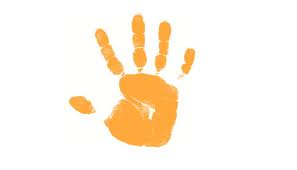 alenka.vadlja@domlenart.si
alenka.vadlja@domlenart.si
Dom Lenart
Dom Lenart d.o.o.
Gubčeva 5
2230 Lenart
Mentorica: Alenka Vadlja
                       Polona Šporin

alenka.vadlja@domlenart.si
polona.sporin@domlenart.si

059 22 11 00 ali 030 643 207
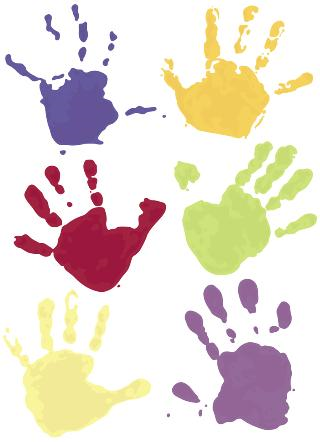 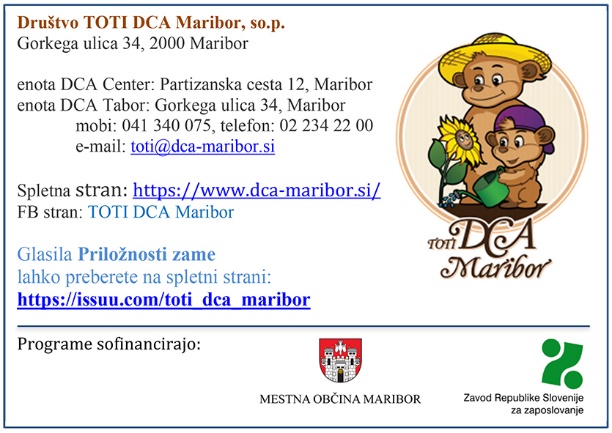 PIKA
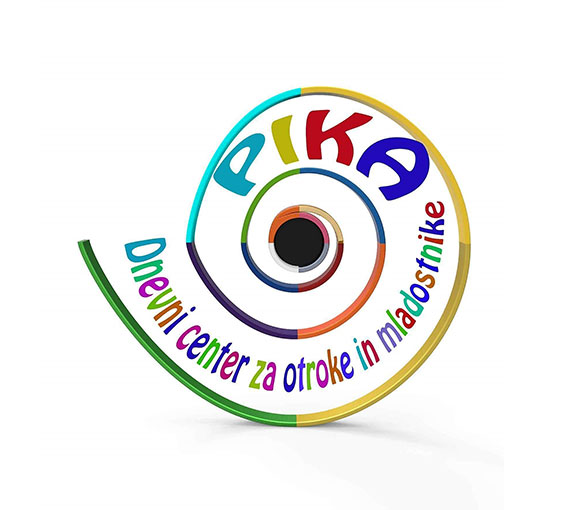 Dnevni center za otroke 
   in mladostnike Maribor

Ljubljanska ulica 62000 Maribor
Mentorica: Simona Martinšek, Nina Kosi

mobilni telefon: 051/304-015
e-pošta: pika.dcmb@gmail.com

INDIVIDUALNA POMOČ OTROKOM IN MLADOSTNIKOM
Termine izvajanj določimo na prvem pogovoru z dijakom prostovoljcem.
Zavetišče za zapuščene živali Maribor
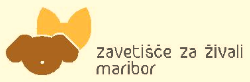 Avtomobilska ulica 25 
   2000 Maribor

  Telefon: 02 480 16 60   
   e-mail:info@zavetisce-mb.si
  http://www.zavetisce-mb.si/
Mentor: Tomaž Kristanič

Polnoletni dijaki: izobraževanje za sprehajalce psov, nato sprehajanje psov ali pomoč pri delu v zavetišču
OŠ Gustava Šiliha Maribor
Center Gustava Šiliha, Majcigerjeva 31, 2000 Maribor

Spletna stran: https://www.osgusi.si/

Mentorica: Breda Bertalanič Stergar
bredabertalanic@gmail.com 
Tel: 051-335-227
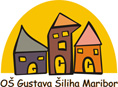 Vrtci s prilagojenim programom
Vrtec Tezno – enota Mehurčki 
    Janševa 3, Maribor, tel. 461 14 70

Vrtec Jožice Flander – enota Veveriček 
    Fochova 51, Maribor, tel. 33 03 413

Vrtec Otona Župančiča - enota Lenka, 
    Ul. Pohorskega odreda 1, Maribor, tel: 041 595 356
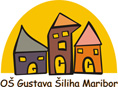 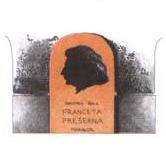 OŠ Franceta Prešerna
Žolgarjeva 2,  2000 MARIBORTel.: 02 32 069 67  
 
Mentorici: Vida Živkovič in Marija Mitrović
Tel.: 02/32 069 65
mail: vida.zivkovic@guest.arnes.si marija.mitrovic@osfpmaribor.si
spletni naslov: www.o-fpreserna.mb.edus.si

UČNA POMOČ UČENCEM IN 
DEJAVNOSTI V PODALJŠANEM BIVANJU
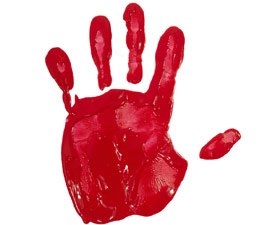 OŠ Franca Rozmana-Staneta
OŠ Franca Rozmana-Staneta
    Kersnikova 10
    2000 Maribor
Telefon: (02) 25 04 300
Koordinatorica: Urška Oblak

Spletna stran: www.o-frs.mb.edus.si
E-mail: urskao@osfrsmb.si
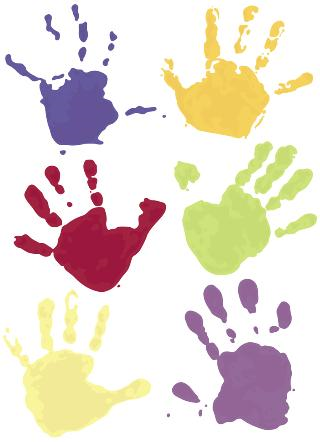 OŠ Borcev za severno mejo
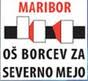 Borcev za severno mejo 16Maribor 2000(0)2 320 00 50

Mentorica: mag. Barbara Škrbić, socialna pedagoginja

barbara.vranicar@guest.arnes.si
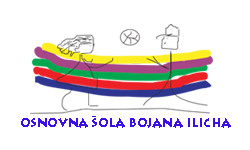 OŠ Bojana Ilicha
OŠ Bojana Ilicha
   Mladinska 13, 
   2000 Maribor 

Spletna stran: http://www.osbi.si/
e-pošta šola: svetovalna.sluzba@osbi.si
   Telefon: 02 22 83 440

Koordinatorica: Cvetka Žerjal Stres

                   UČNA POMOČ NA DALJAVO
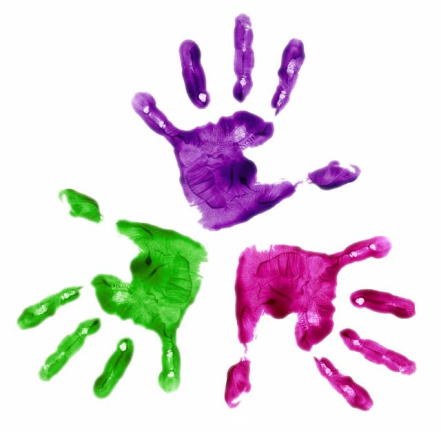 OŠ Prežihovega Voranca Maribor
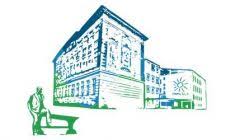 Gosposvetska cesta 10 
   2000 Maribor

Mentorica: Božena Krivec, svetovalna delavka
    mail: krivec.b@gmail.com
    tel.: 02 234 15 50
    spletna stran: http://www.o-pvoranca.mb.edus.si/

                          UČNA POMOČ UČENCEM
              DEJAVNOSTI V PODALJŠANEM BIVANJU
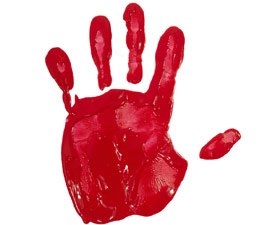 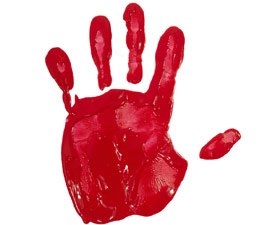 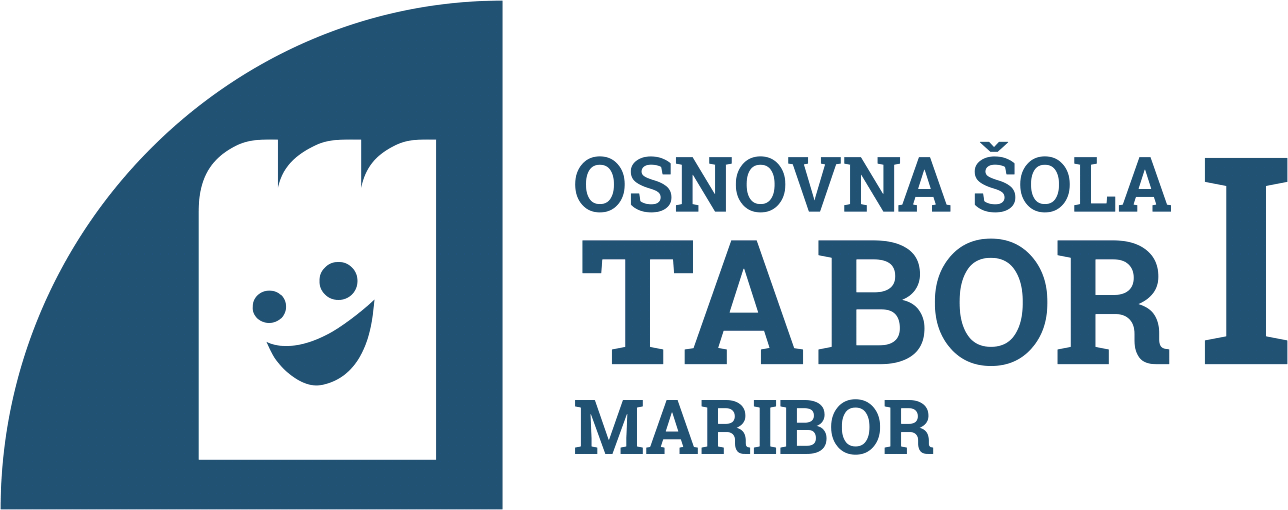 Osnovna šola Tabor I Maribor
   Arnolda Tovornika 21
   2000 Maribor

Mentorica: Manja Sgerm
    šolska svetovalna služba
Telefon: 02 33 00 972 

E-mail: manja.sgerm@os-tabor1.si
Spletna stran: http://www.os-tabor1.si